Basic Features of ParkBench Visual PST Transcript Objects
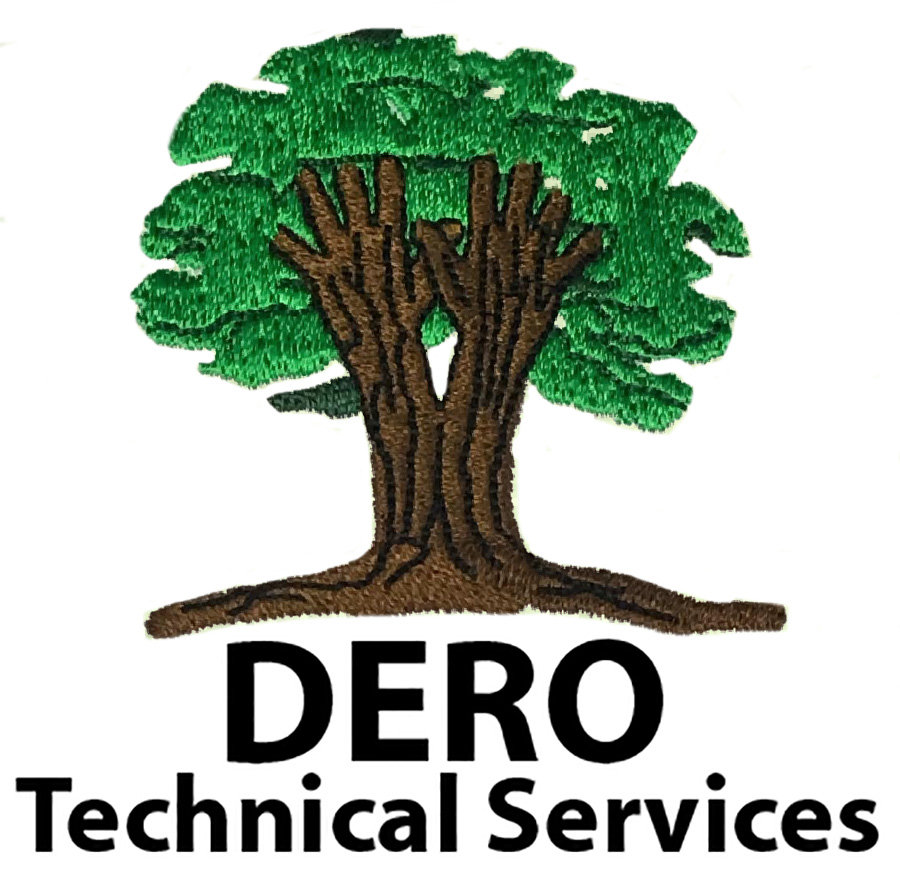 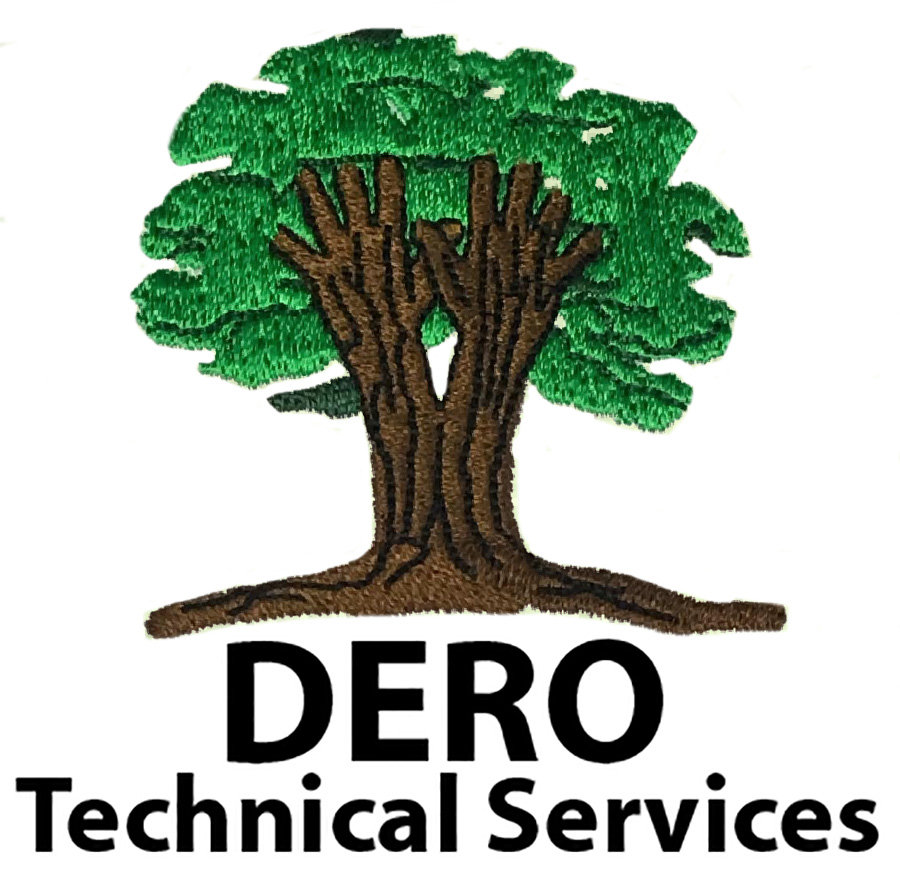 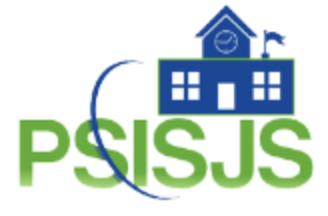 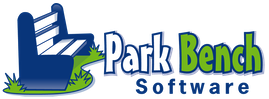 Mark MessiasParkBench Software
mark@parkbenchsoftware.com
www.parkbenchsoftware.com
Bob CornacchioliDERO Technical Services
get2bobc@gmail.com 
www.derotechnical.com
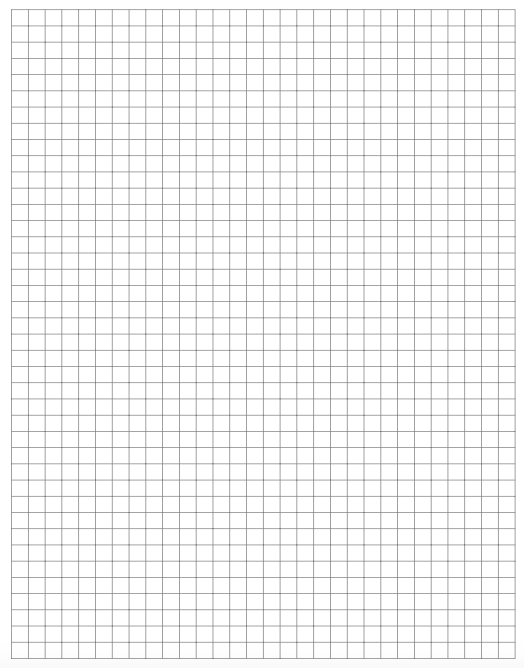 NO MORE RULERS
NO MORE X & Y COORDINATES
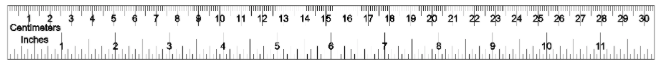 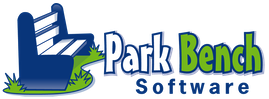 Mark & Bob at PSUG-National in Las Vegas
Agenda/Participants will be engaged in:
Transcript Objects
Boxes/Repeated Lines
Optional field drop downs
Other Field/Text/Format
Play with Width
Filters/Credit Types/Include/Exclude
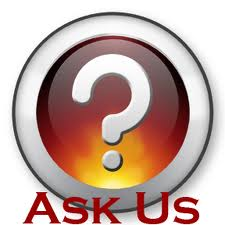 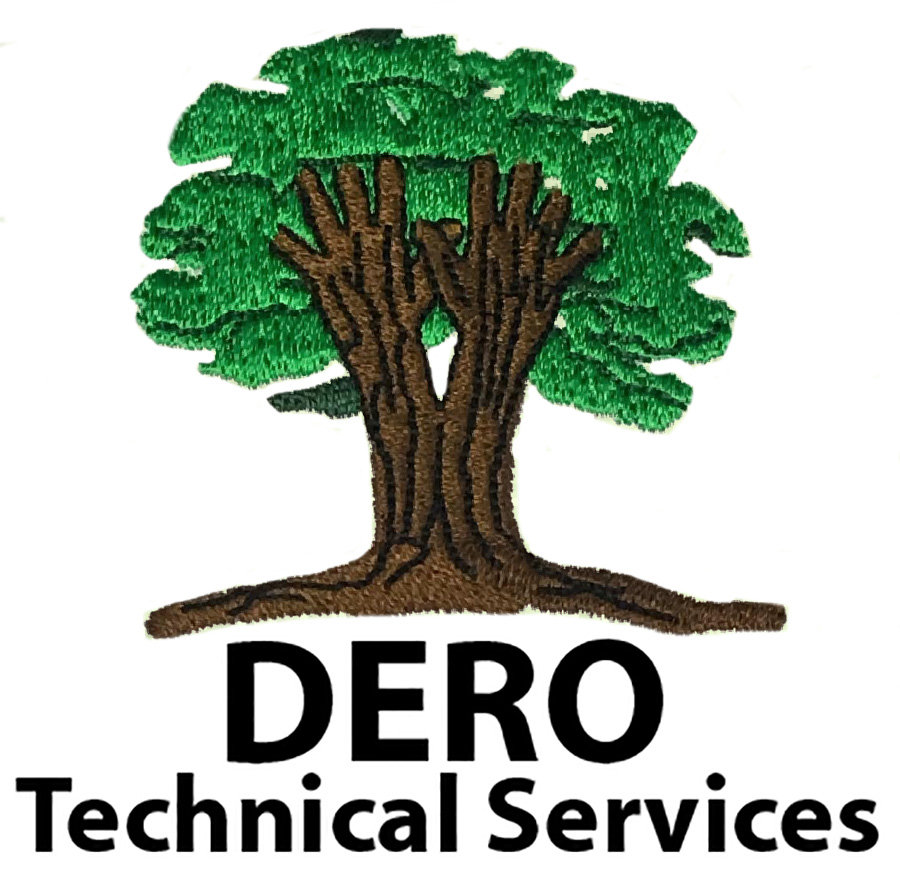 www.derotechnical.com for more resources
REPORT CARDS - Sample Standards
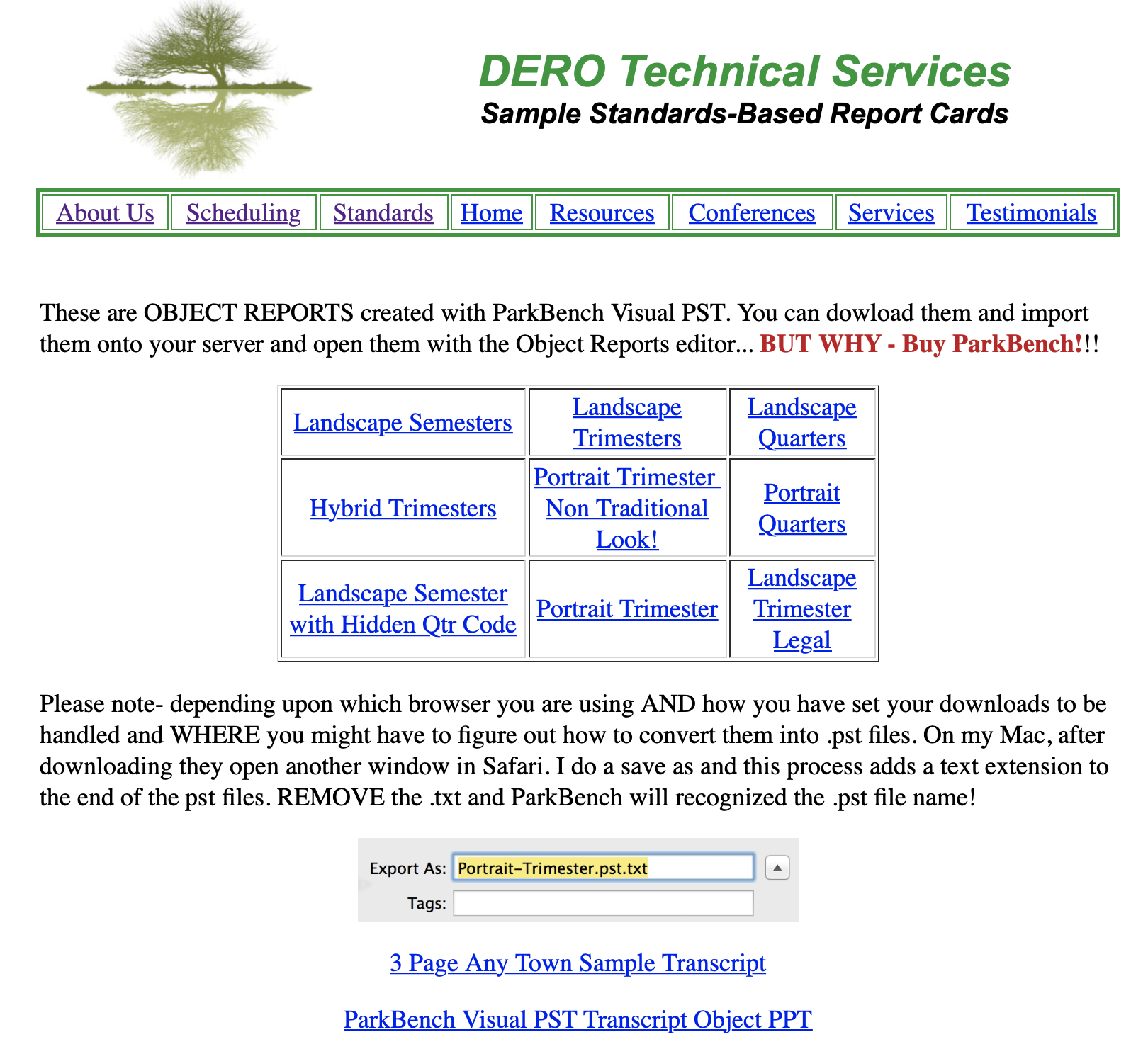 http://www.derotechnical.com/REPORTCARDS/ParkBenchQTMovies.html
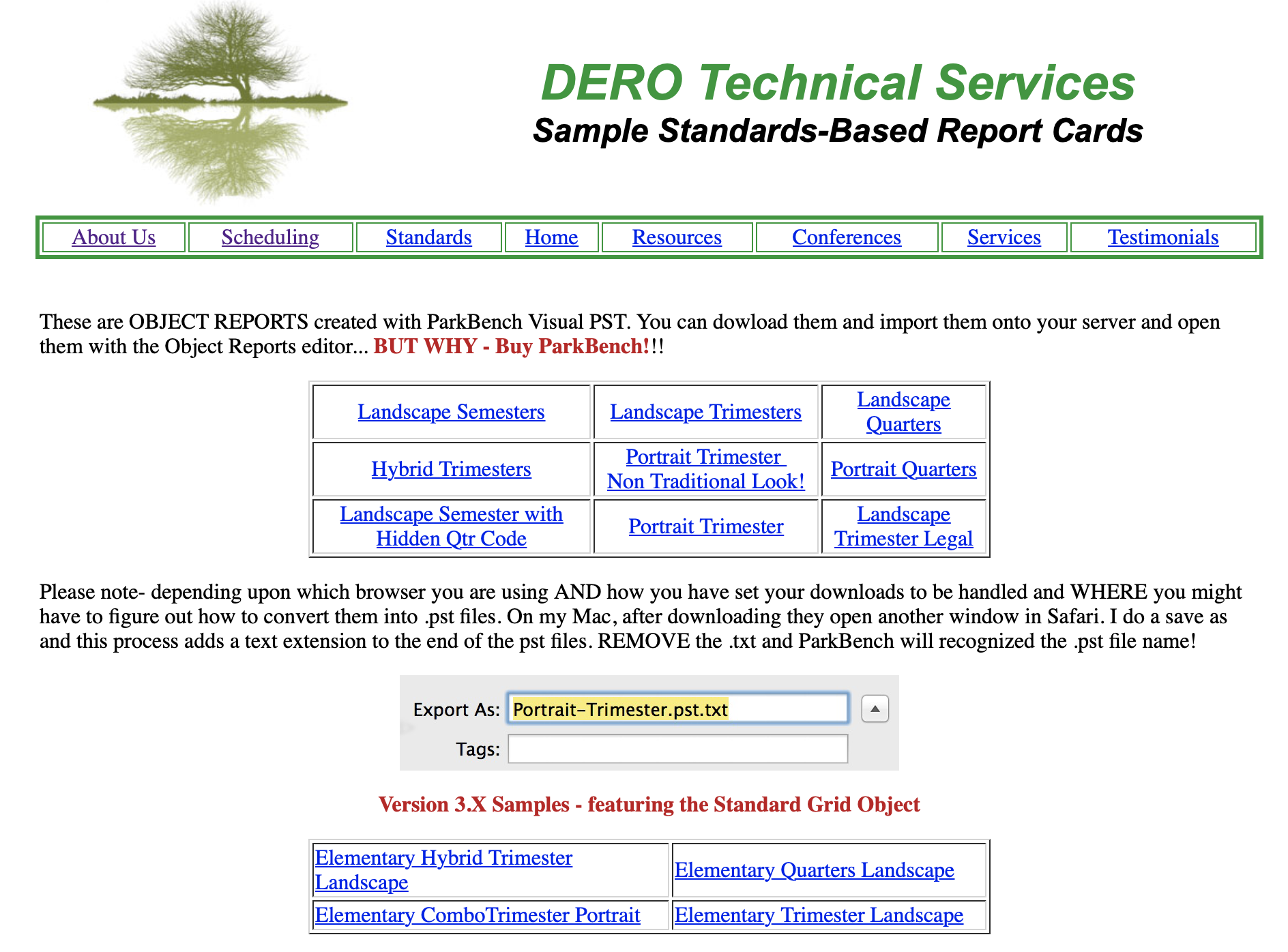 Before Jumping to ParkBench Visual PST
Bold. Italicize, Underline, Line Height between rows - = or +1
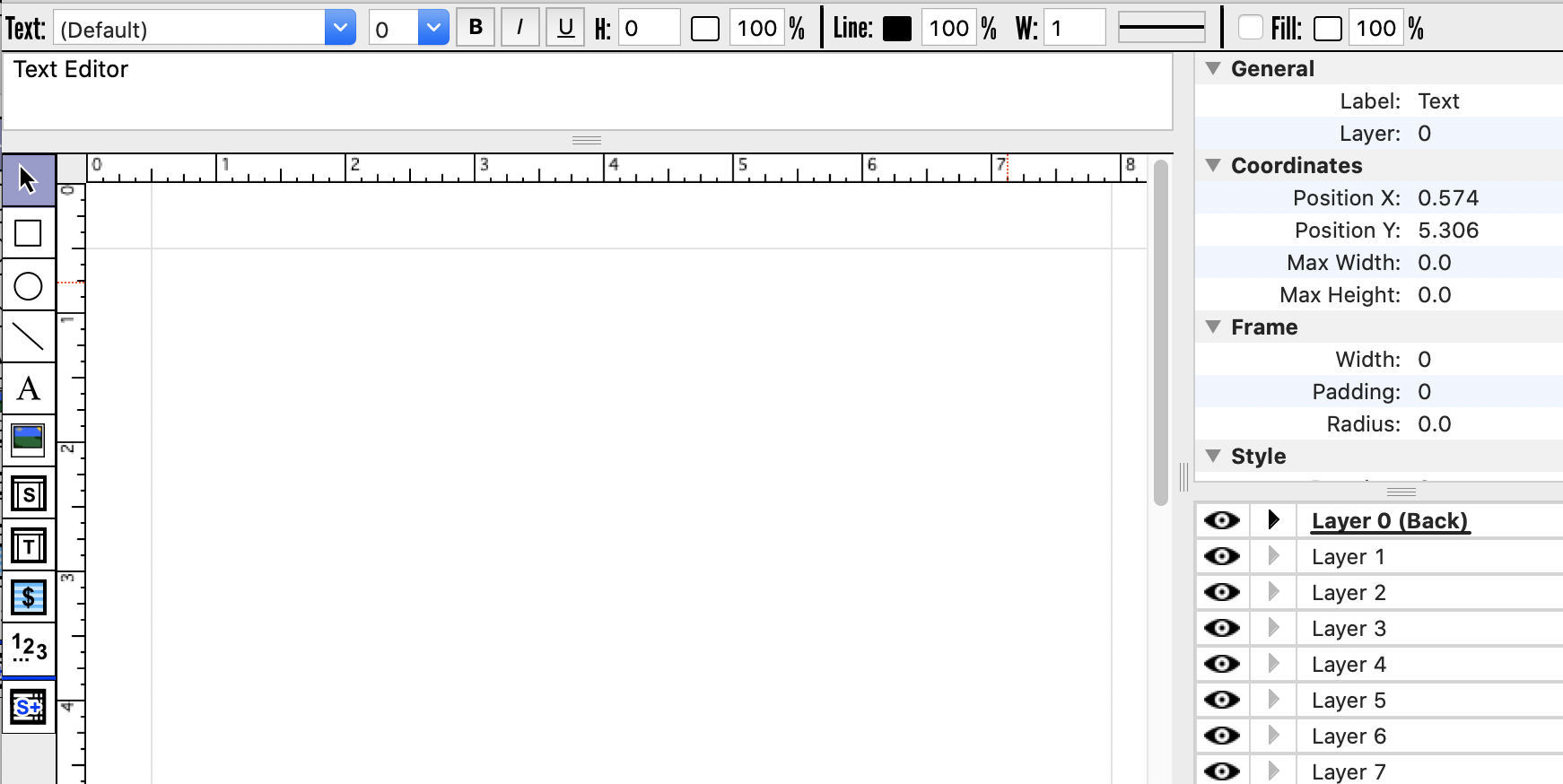 Font size 0 =12
Line Color, pixel with and box fills
Modification Tools
Draws boxes
Draws circles
Draws lines (makes grids)
Text Tool
After selecting an object, you can enter SPECIFIC numbers in this area and/or change layers
Insert Pictures/Logo
Standard Object 
Transcript Object
Expand and compress by dragging on the three lines
You can click on the black arrow to see all the objects on that layer.
X
Fees
Sequencing tool
Standard grid tool (newest feature)
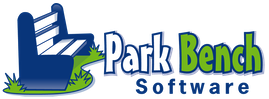 You can HIDE layers by selecting the CBS EYE
Creation Tools
The details are in the SPECIFICS
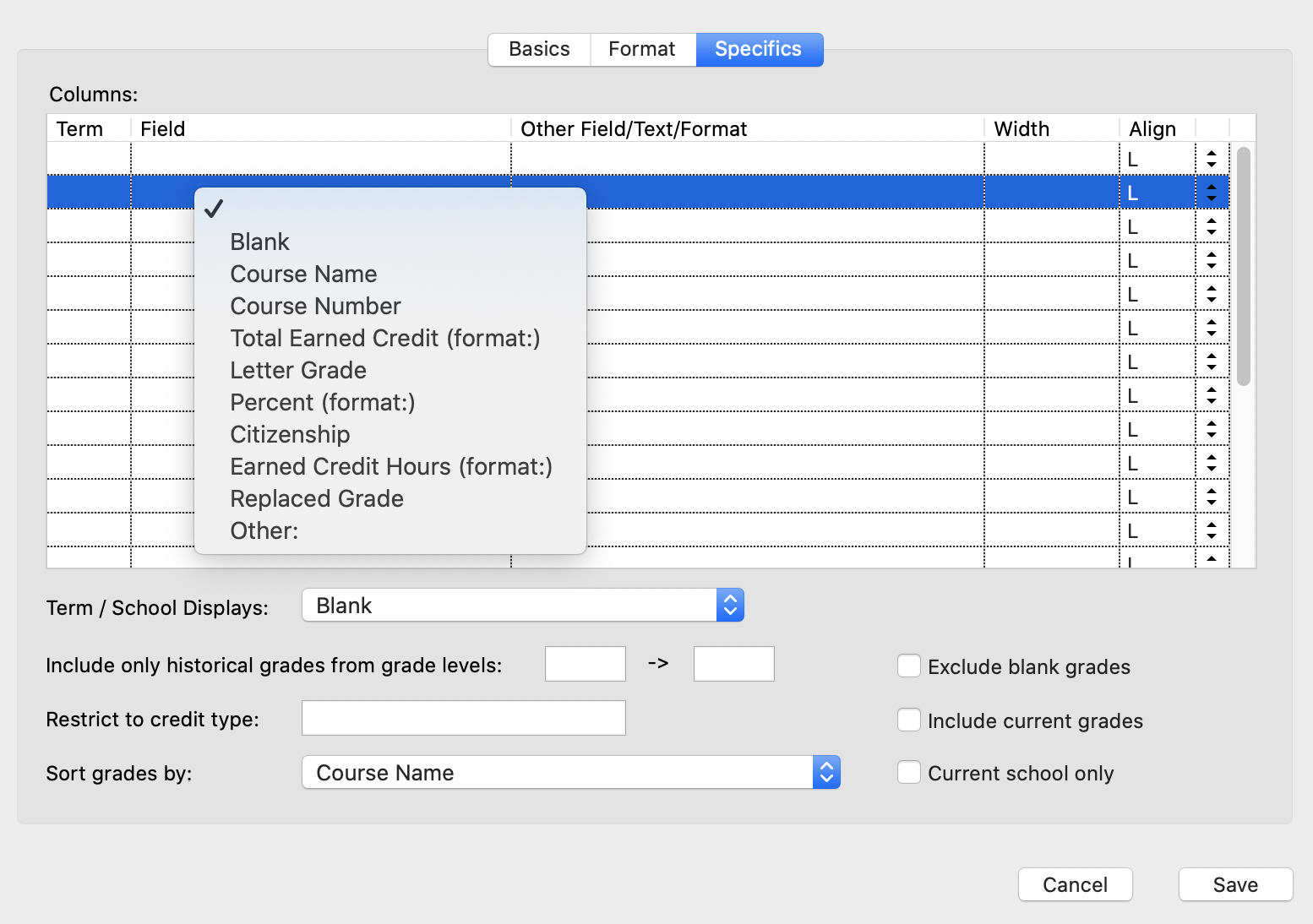 Two Step Saving/Import Process
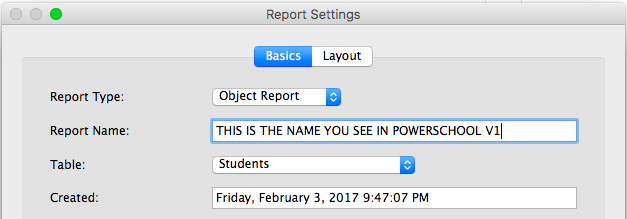 Visual PST File Names on your computer
Display Names on your server
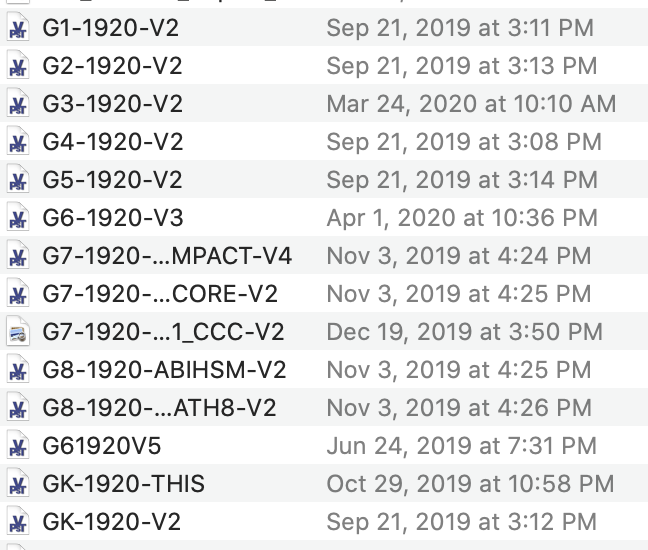 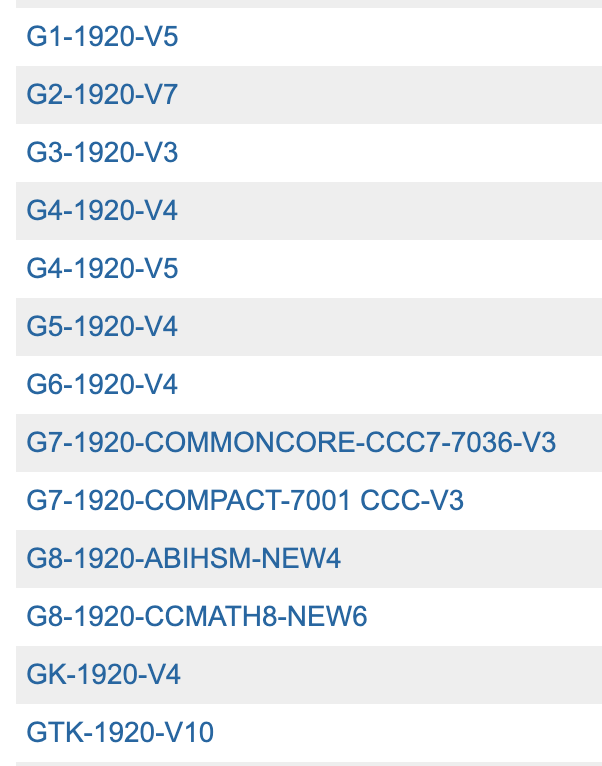 The name of the report on your computer doesn’t have to match the display name of the report on the PS server!
Two Step Saving/Import Process
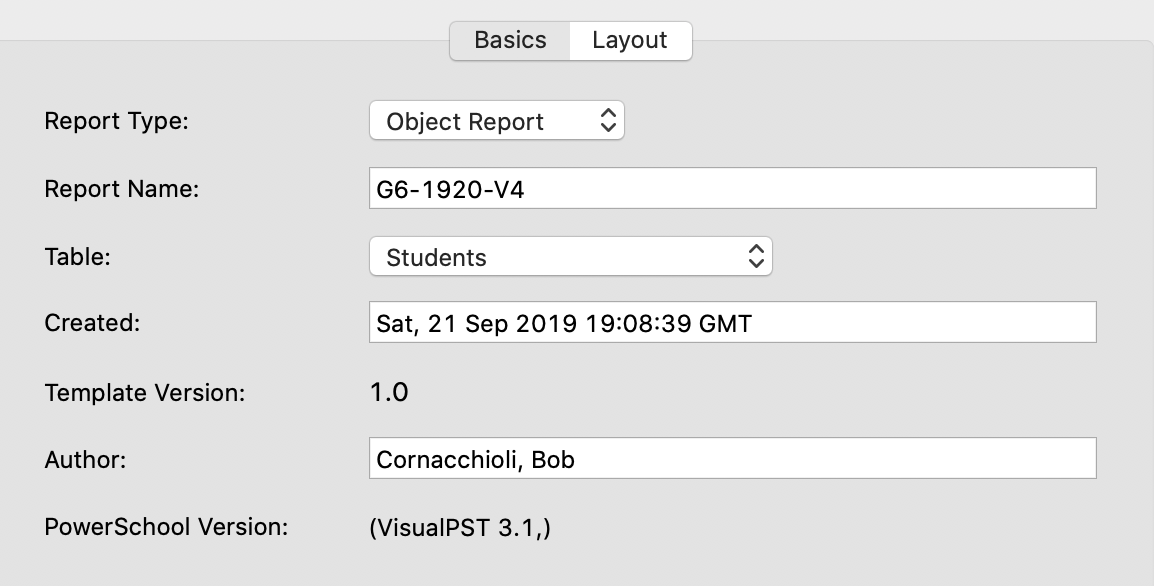 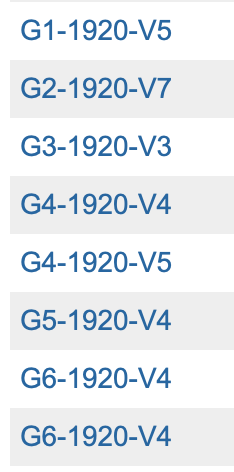 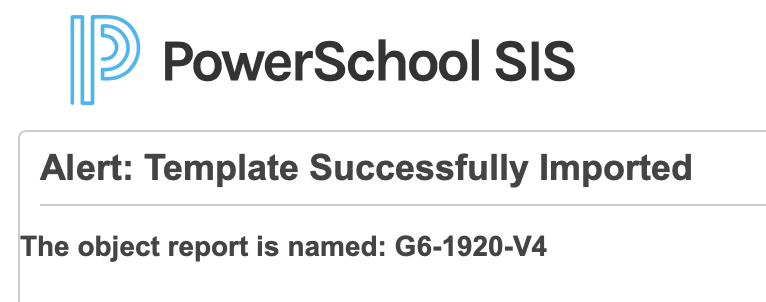 It’s difficult but not impossible to determine which report is the newest one… 
just easier to rename to V5 and re-import!
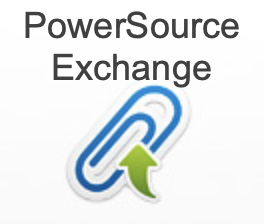 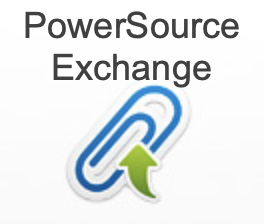 PowerSource
https://support.powerschool.com/exchange/main.action
Demo 
by Mark
ANY AND ALL DERO RESOURCES ARE AVAILABLE 
TO DOWNLOAD, TWEAK and USE FOR YOUR DISTRICT!
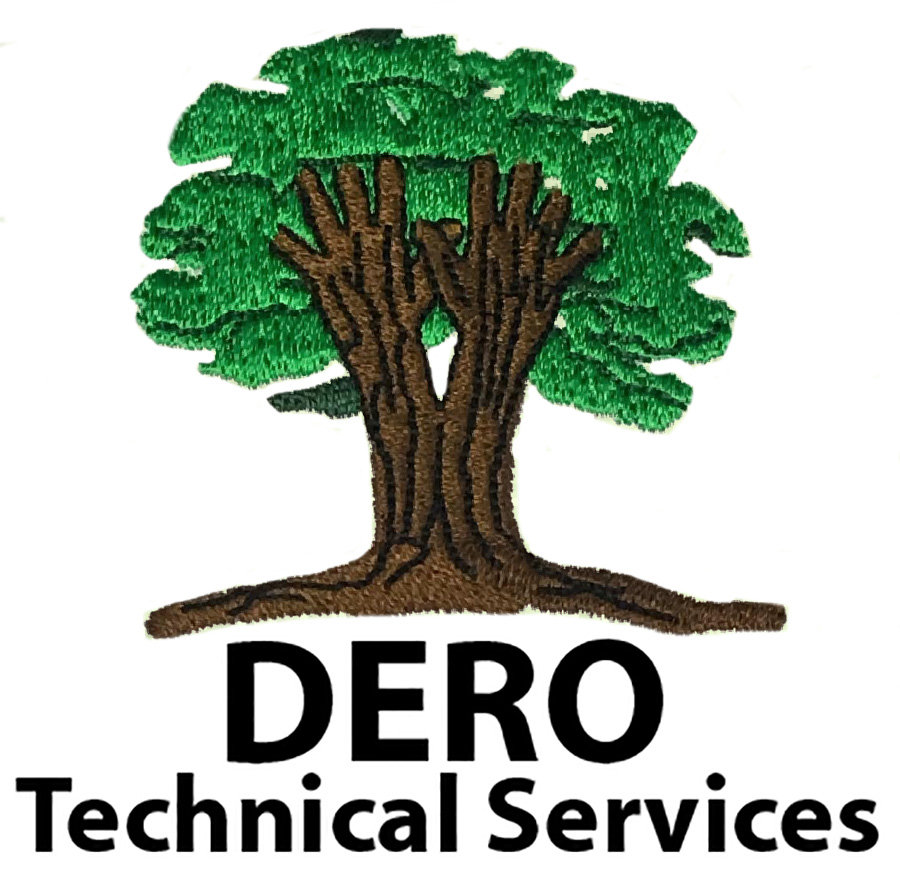 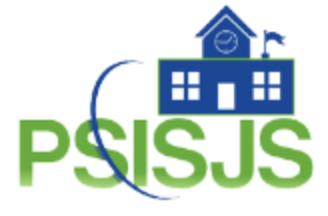 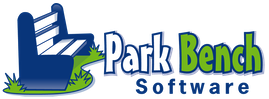 Bill Isard                         CEO PSISJS 
info@psisjs.com           www.psisjs.com
Bob CornacchioliDERO Technical Services
get2bobc@gmail.com 
www.derotechnical.com
Mark MessiasParkBench Software
mark@parkbenchsoftware.com
www.parkbenchsoftware.com